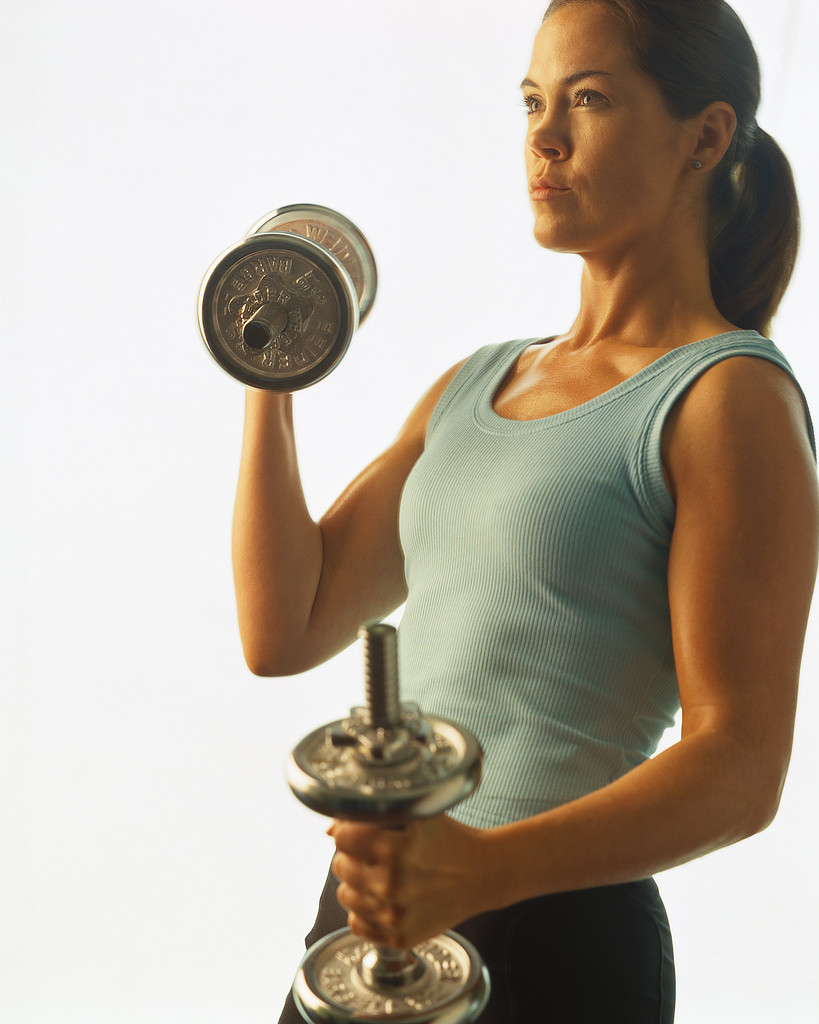 Components of Fitness
1. Cardiovascular Endurance
How well do your heart and lungs work?
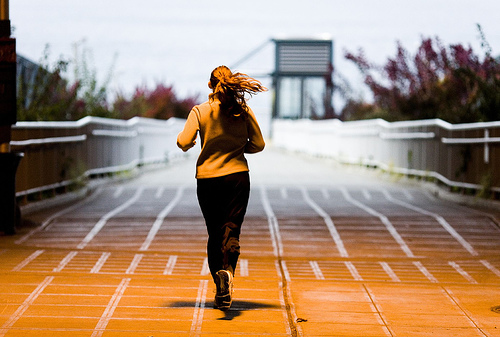 2. Muscular EnduranceHow long can your muscles work?
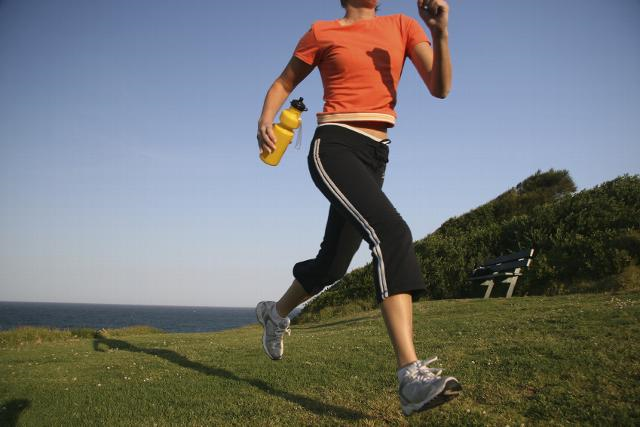 3. Muscular StrengthHow hard can your muscles work?
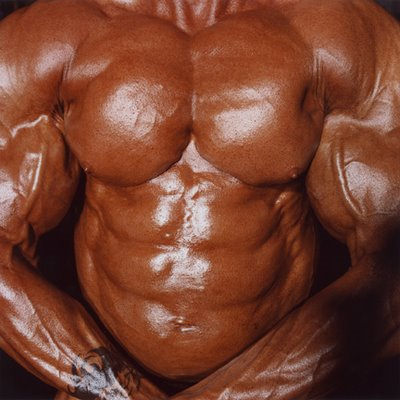 4. FlexibilityCan you use your joints’ full Range of Motion?
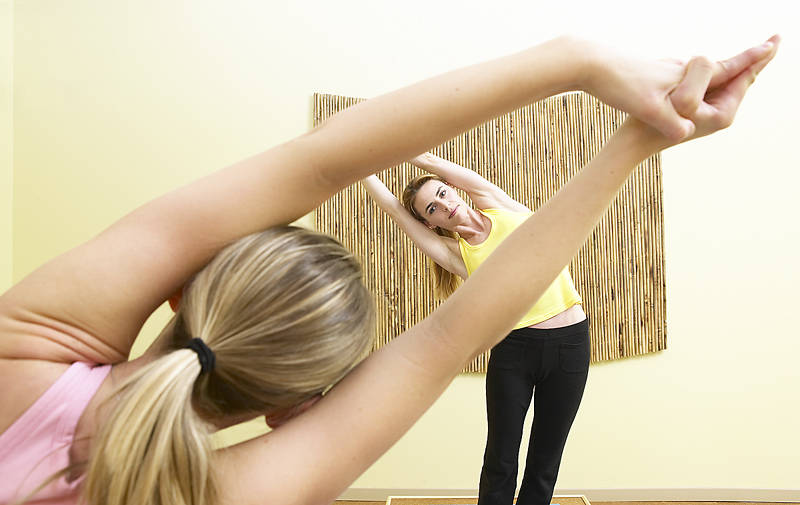 4. FlexibilityCan you use your joints’ full Range of Motion?
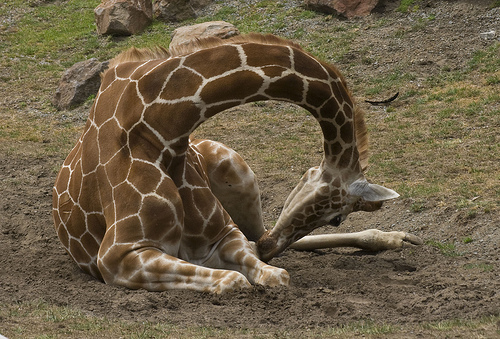 4. FlexibilityCan you use your joints’ full Range of Motion?
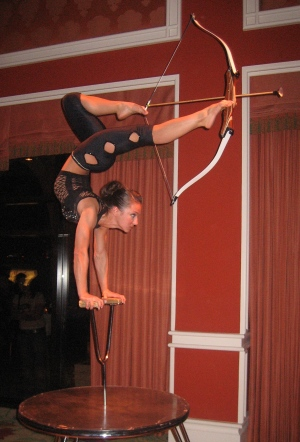 4. FlexibilityCan you use your joints’ full Range of Motion?
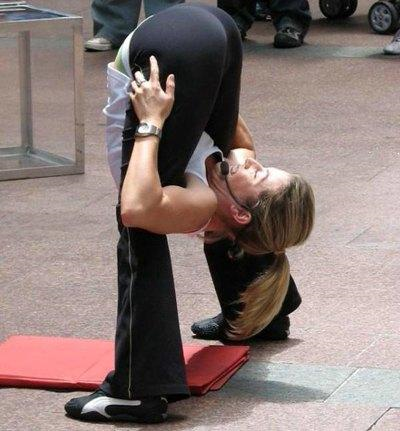 5. Body CompositionDo you have a healthy percentage of body fat?
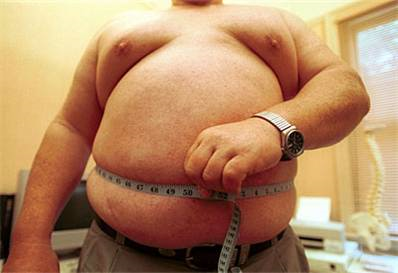